BIVANJE V VESOLJU in NAČRTI ZA PRIHODNOST
PROJEKTNA  NALOGA PRI FIZIKI
KAKO PRAVIMO ČLOVEKU KI GRE V VESOLJE
V  slovenščini: vesoljec
V angleščini: astronavt(prev. 'potnik na zvezdo‚)
V Rusiji: kozmonavti(prev. 'potnik v kozmos.)
KAJ MORA ČLOVEK NAREDITI PREDEN GRE V VESOLJE
Mora se naučiti živeti v breztežnostnem prostoru. 
Prve dni ima večina astronavtov vesoljsko bolezen.
Sprva se astronavti učijo delati pod vodo.
Včasih mora astronavt zapustiti plovilo.
Poseben naslonjač.
112 urah treninga.
Turisti za izlet v vesolje odštejejo več milijonov dolarjev.
MVP- Mednarodna Vesoljska Postaja
ISS (International Space Station)
Gradi jo 16 držav.
 Gl. namen je znanstveno-raziskovalno delo.
Na krovu je šest laboratorijev.
V njej lahko biva ekipa sedmih znanstvenikov oz. astronavtov.
Ko bo končno sestavljena, bo velika za dve nogometni igrišči.
MVP
LABARATORIJ IN ZNANSTVENIKI PRI DELU
Znanstveniki so oblečeni kot na zemlji.
Columbus je znanstveni laboratorij ESA (Evropske vesoljske agencije).
V vesolju pridobivamo nove vrste zlitin, zdravil in druge koristne stvari.
17.julija 1975 je v vesolju prišlo do zgodovinskega srečanja.(Apollo se združi z rusko ladjo Sojuz)
 Za zvezo je bilo potrebno izdelati poseben spoj.
SKAFANDER
Izdelana iz zaščitne tkanine
Tkanina je raztegljiva, lahka in zelo odporna proti mikrometeroidom.
Oblačilo ki je na poseben način obdelano, vzdržuje normalen tlak.
Tehta (brez astronavta) 127 kg.
Oblačenje traja 45 min.
MIKROMETEORID – je mikroskopski meteorit, je zelo majhen, vendar zaradi svoje velike hitrosti vseeno lahko poškoduje vesoljsko plovilo ali obleko.
VESOLJSKA HRANA
Že pripravljena hrana iz paketov.
Vsebuje en obrok.
Nekaterim pa je treba prej dodati vodo.
Z tekočinami pa so težave.
Pogosto v prahu, in spravljena v plastične, nepredušne vrečke.
Hrano iz vrečk so posrkali s slamico.
Hrano so si že pred misijo izbrali.
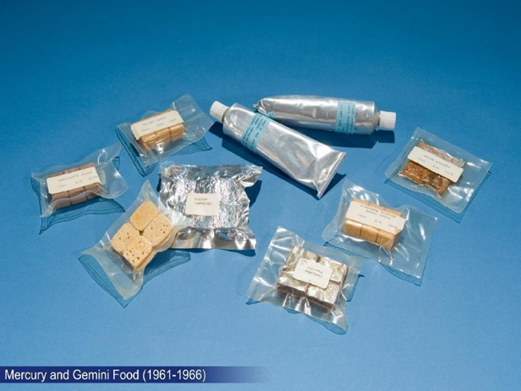 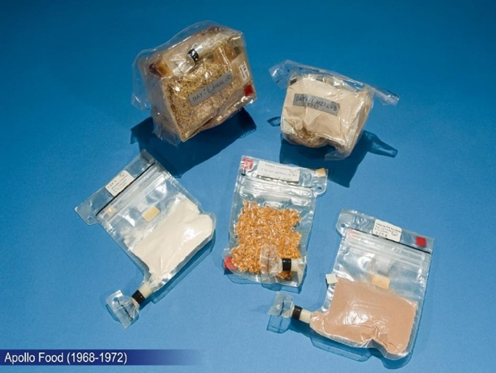 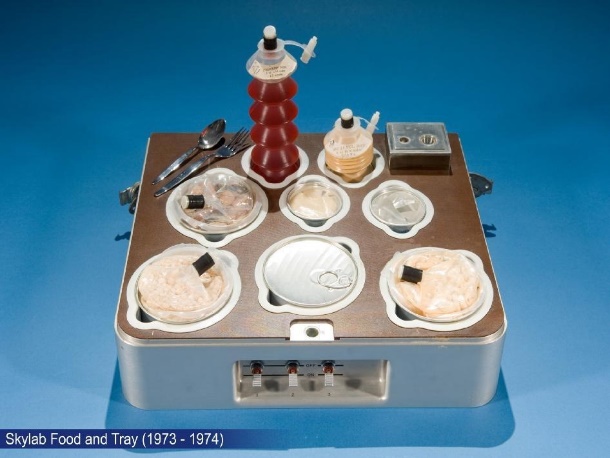 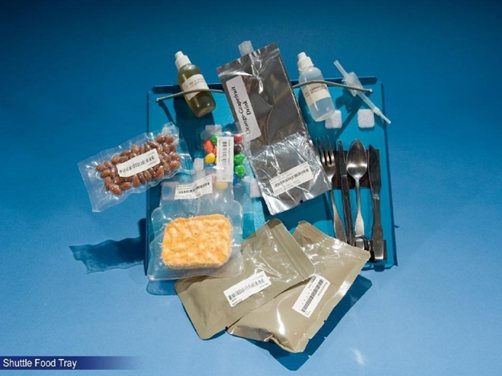 NAČRTI ZA PRIHODNOST
v prihodnosti načrtujejo vesoljske misije, s posadko ali brez.
zahtevnejši projekt, misija brez posadke, ki bo na Zemlji podobnih planetih iskala znake življenja.
vesoljska plovila bodo potrebovala bolj zmogljive motorje in učinkovitejše gorivo.
ionski motor (na nekaj poletih brez človeške posadke).
BIVANJE NA LUNI??
napihljivi bivalni moduli in laboratoriji,(nepredušno zaprti – zavetje) 
Ker bodo bili lahki, transport na Luno ne bo drag.
astronavti ne bodo imeli preveč težav pri njihovem postavljanju.
To zamisel so že preizkusili na Antartiki.
24 UR V VESOLJU
Viri
KOZMONAVT VALERIJ POLJAKOVhttp://img.cas.sk/img/12/fullwidth/522594_vesmir-poljakov.jpgHRANA1 http://www.bigpicture.si/wp-content/uploads/2013/02/1.jpg2 http://www.bigpicture.si/wp-content/uploads/2013/02/2.jpg3 http://www.bigpicture.si/wp-content/uploads/2013/02/3.jpg4 http://www.bigpicture.si/wp-content/uploads/2013/02/4.jpg
VESOLJSKA OBLEKAhttp://4.bp.blogspot.com/-2h0JXte_Ah8/Twb4hFrTh1I/AAAAAAAAD2Y/2apGj4UndzY/s1600/spacesuit-issemu-dwg.jpgMVP V OUADJU LUNAhttp://www.bigpicture.si/wp-content/uploads/2011/06/2725.jpg
MVP https://earthkam.ucsd.edu/images/iss-future.jpg
WChttp://www.slovenskenovice.si/sites/slovenskenovice.si/files/styles/s_1280_1024/public/dti_import/2012/07/28/image_6270699_1.jpg?itok=3Ye2UnK6V KUHINJIhttp://www.bigpicture.si/wp-content/uploads/2013/02/51.jpg17.julij 1975http://i.minus.com/ibnbmQKmFVaf7Y.jpgZnanstvenica z slo. koreninami pri delu na MVPhttp://d1jqu7g1y74ds1.cloudfront.net/wp-content/uploads/2012/11/iss033e018364.jpgEVA http://www.nasa.gov/images/content/9061main_MM_Image_Feature_42_rs4.jpgZABAVA/prosti čashttp://spaceflight.nasa.gov/gallery/images/shuttle/sts-110/lores/sts110-375-032.jpg
Učenje pod vodohttp://static.ddmcdn.com/gif/space-suit-space-station-iss-training.jpgOblačenje skafandrahttp://payload.cargocollective.com/1/2/78076/956701/5135055378_012c1fc257_b.jpgTelovadba na MVPhttp://www.cbsnews.com/network/news/space/133/graphics/kopra3.jpgSpanje v spalnih vrečahhttp://www.nasa.gov/images/content/348188main_sts112_946-710.jpg
HVALA ZA VAŠO POZORNOST